Ατομική Θεωρία – Από τη κλασική στη σύγχρονη θεώρηση
Διαλέξεις 3 & 4 – 21/10/2024
Μια διαδρομή με 7 στάσεις
Διαλέξεις 3-4
Χημικοί Δεσμοί 2
Πυρηνικό μοντέλο ατόμου
Η/Μ ακτινοβολία & Ατομικά Φάσματα
Διαλέξεις 5-6
Κβαντική Θεωρία – Κυματικός/Σωματιδιακός δυισμός
Διαλέξεις 7-8
Εξίσωση Schrodinger – Ατομικά Τροχιακά
Χημικοί Δεσμοί 1
Αρχή της Δόμησης των ατόμων (Aufbau) - Περιοδικότητα
Ρεαλιστικοί Στόχοι
Μιχάλη, γιατί πρέπει να τα ξέρω αυτά; Πού θα μου χρειαστούν;
Οι ιδιότητες των ηλεκτρονίων που δεσμεύονται στα άτομα και τα μόρια, η συμπεριφορά των οποίων είναι το αντικείμενο της Χημείας, κατανοούνται σύμφωνα με τις Αρχές της Κβαντικής Μηχανικής.
Κεντρικές Ιδέες της διάλεξης
Η ύλη αποτελείται από άτομα.
Στην υποατομική κλίμακα οι ιδιότητες των κυμάτων και των σωματιδίων συγχωνεύονται (κάποιες πειραματικές παρατηρήσεις αποκαλύπτουν τον κυματικό χαρακτήρα και άλλες το σωματιδιακό χαρακτήρα).
Τα άτομα και τα μόρια μπορούν να ανταλλάσσουν ενέργεια σε διακριτές/συγκεκριμένες ποσότητες.
Η κβάντωση της ενέργειας είναι σημαντική μόνο κατά τη μελέτη πολύ μικρών σωματιδίων, όπως τα άτομα και τα ηλεκτρόνια.
Προαπαιτούμενες γνώσεις 
Να είστε εξοικειωμένοι με το πυρηνικό μοντέλο του ατόμου.
Να μπορείτε να πλοηγηθείτε στον Περιοδικό Πίνακα.
Να χειρίζεστε τις έννοιες της Δυναμικής και Κινητικής Ενέργειας.
01
Η ανακάλυψη του Ηλεκτρονίου και του Πυρήνα – Πυρηνικό Μοντέλο Ατόμο
Ανακάλυψη του e- (J.J. Thomson 1897)
Πλάκα εκτροπής (+)
Κάθοδος (-)
Άνοδος (+)
ΔV>>0
H2 gas(10-5atm)
Δx
ΔV=0
Πλάκα εκτροπής (-)
Καθοδικές Ακτίνες = Αρνητικά Φορτισμένα Σωματίδια
Υψηλή Διαφορά Δυναμικού(10,000V)
[Speaker Notes: Είναι οι καθοδικές ακτίνες σωματίδια ή κύματα;]
Ανακάλυψη του e- (J.J. Thomson 1897)
Πώς υπολόγισε ο Thomson το λόγο e/m για το ηλεκτρόνιο
Η ταχύτητα vx είναι σταθερή σε όλη τη διάρκεια της κίνησης, αφού δεν ενεργεί καμία δύναμη προς την κατεύθυνση x.
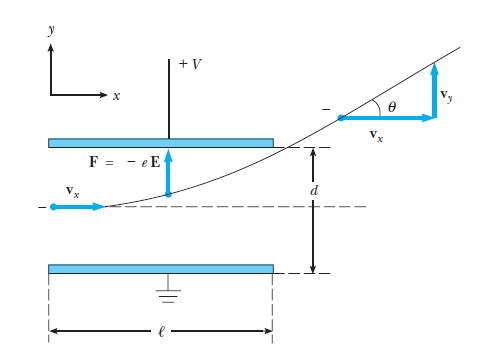 Η ταχύτητα vy είναι επίσης σταθερή παντού, εκτός ανάμεσα από τις πλάκες, όπου το άγνωστο σωματίδιο δέχεται την επίδραση της δύναμης που οφείλεται στο ηλεκτρικό πεδίο, και ακολουθεί μια παραβολική τροχιά.
Για να βρούμε την γωνία εκτροπής θ, θα πρέπει να ξέρουμε τις συνιστώσες vx και vy.
Η vy είναι αρχικά ίση με μηδέν και συνεπώς το «άγνωστο» σωματίδιο αφήνει το χώρο μεταξύ των πλακών με μια συνιστώσα της ταχύτητας ίση με
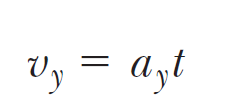 (1)
Ανακάλυψη του e- (J.J. Thomson 1897)
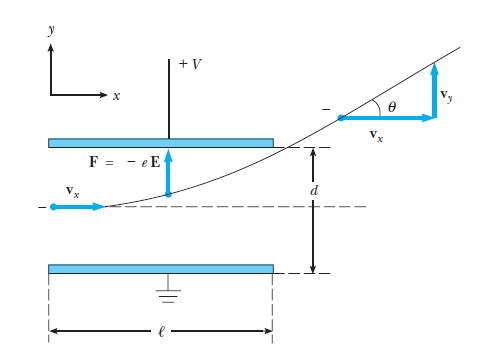 Πώς υπολόγισε ο Thomson το λόγο e/m για το ηλεκτρόνιο
Μετασχηματίζουμε τη συνιστώσα της επιτάχυνσης ώστε να εκφράζεται συναρτήσει των μεγεθών του ηλεκτρικού πεδίου,
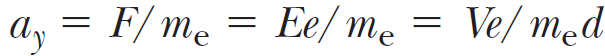 και ο χρόνος μπορεί να εκφραστεί συναρτήσει της ταχύτητας vx.
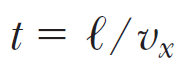 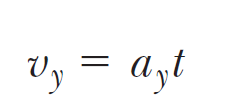 (1)
Αντικαθιστώντας στην (1) έχουμε την ακόλουθη έκφραση:
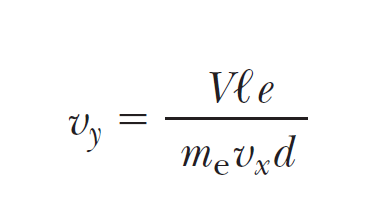 (2)
Ανακάλυψη του e- (J.J. Thomson 1897)
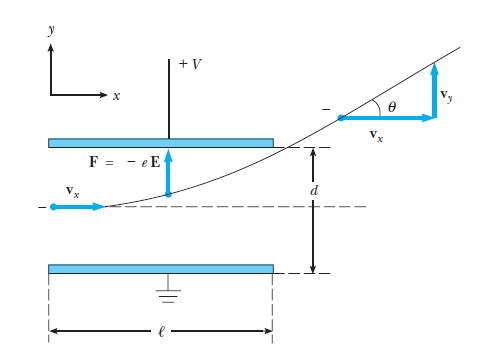 Πώς υπολόγισε ο Thomson το λόγο e/m για το ηλεκτρόνιο
Όπως εύκολα διακρίνουμε από το σχήμα, η εφαπτομένη της γωνίας θ, είναι ίση με
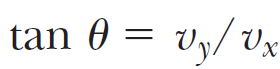 Αν αντικαταστήσουμε σε αυτή τη σχέση (2):
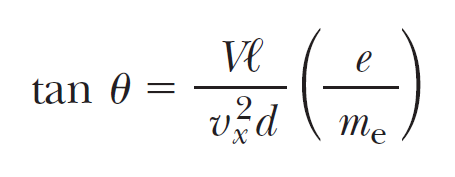 (3)
Αν υποθέσουμε μικρές αποκλίσεις (small angle approximation), θα ισχύει tanθ ≈ θ η (3) απλοποιείται στην (4).
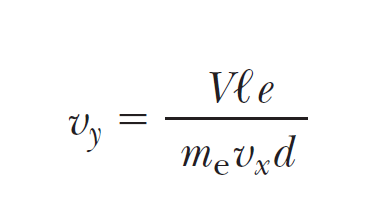 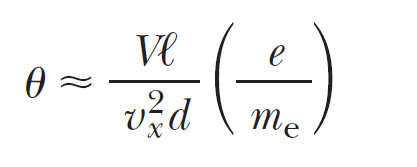 (2)
(4)
Ανακάλυψη του e- (J.J. Thomson 1897)
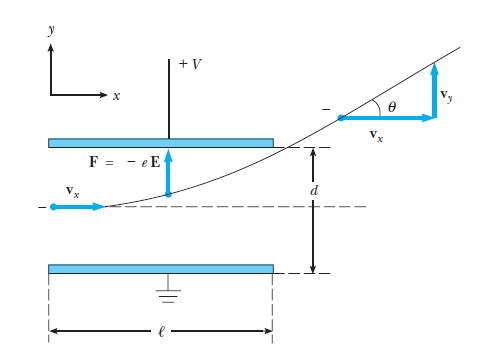 Πώς υπολόγισε ο Thomson το λόγο e/m για το ηλεκτρόνιο
Όπως εύκολα διακρίνουμε από το σχήμα, η εφαπτομένη της γωνίας θ, είναι ίση με
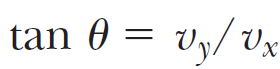 Αν αντικαταστήσουμε σε αυτή τη σχέση (2):
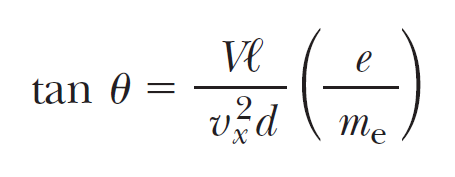 (3)
Αν υποθέσουμε μικρές αποκλίσεις (small angle approximation), θα ισχύει tanθ ≈ θ η (3) απλοποιείται στην (4).
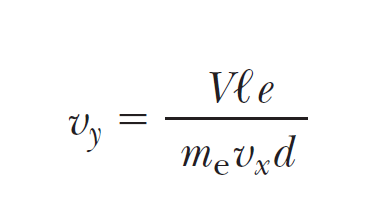 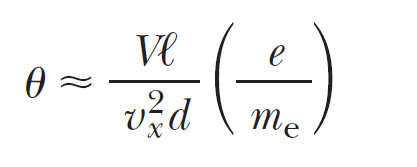 (2)
(4)
Ανακάλυψη του e- (J.J. Thomson 1897)
Πώς υπολόγισε ο Thomson το λόγο e/m για το ηλεκτρόνιο
Για να υπολογίσει τη συνιστώσα vx ο Thompson χρησιμοποιείσαι ένα ακόμη πεδίο, αυτή τη φορά μαγνητικό.
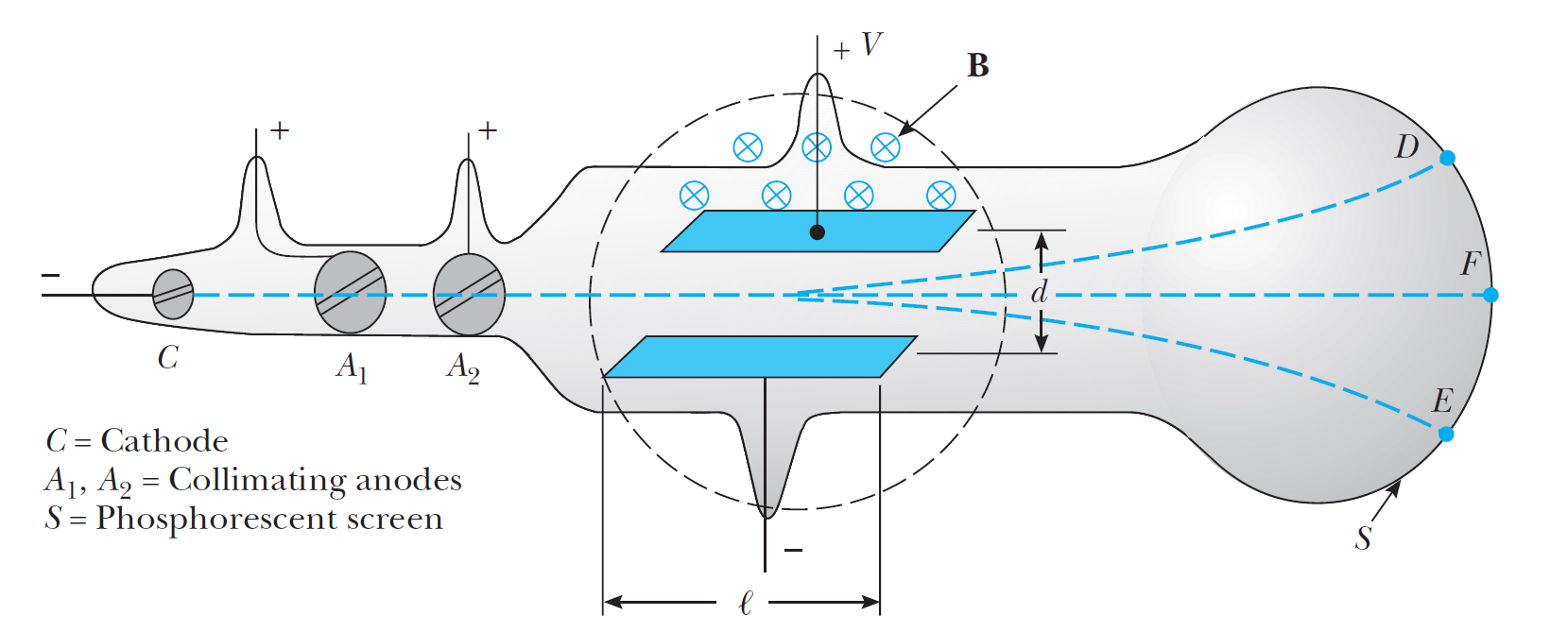 Αν και ο υπολογισμός ξεπερνά τις θεωρητικές γνώσεις αυτής της ομάδας, η φιλοσοφία ήταν ίδια: να εκφράσει την ταχύτητα μόνο με μεταβλητές που μπορούσε να μετρήσει στο πείραμα. Και η τελική σχέση ήταν η (5).
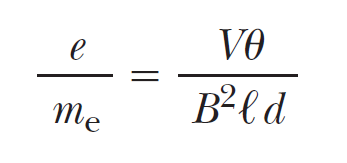 (5)
Ανακάλυψη του e- (J.J. Thomson 1897)
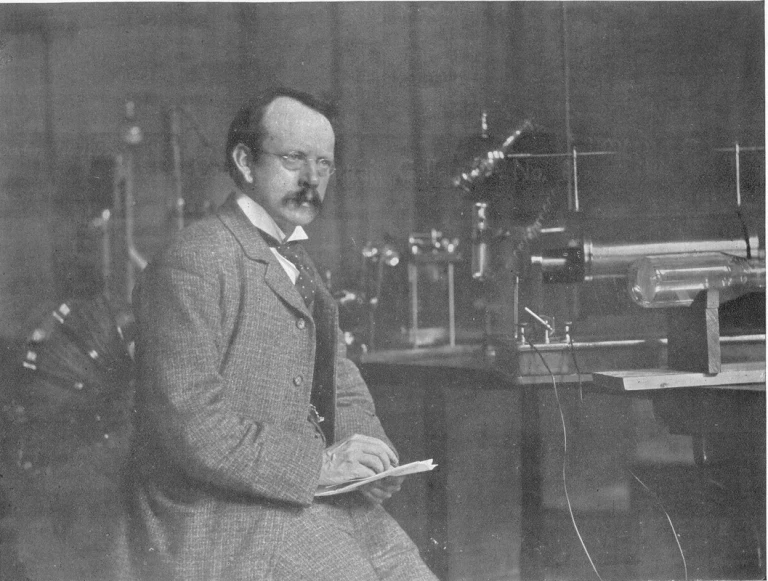 Η ηλέκτριση συνεπάγεται ουσιαστικά τη ρήξη του ατόμου, κατά την οποία ένα μέρος της μάζας του ελευθερώνεται και αποσπάται από αυτό.
Thomson photographed for the Supplement to the ‘Gownsman’, 21 October 1909, https://trinitycollegelibrarycambridge.wordpress.com/2020/08/19/j-j-thomson-remembered/
Γιατί είναι τόσο σημαντικό;
Η σημερινή αποδεκτή τιμή του e/m είναι 1.758803 × 1011 C/kg. Η τιμή που βρήκε ο Tompson ήταν 1.0 × 1011 C/kg ενώ, την ίδια εποχή, πειράματα ηλεκτρόλυσης ιόντων υδρογόνου είχαν δώσει τιμή q/m για το υδρογόνο περίπου 108 C/kg.Ο Thompson είχε μόλις ανακαλύψει ένα σωματίδιο με μάζα 1000 φορές μικρότερη από τη μάζα του μικρότερου ατόμου.
Στις παρατηρήσεις του ο Thompson σημείωνε ότι ο λόγος e/m ήταν ανεξάρτητος από το αέριο του εκκένωσης και το μέταλλο της καθόδου. Με βάση αυτό, ο Thompson κατέληξε στο συμπέρασμα ότι τα σωματίδια του είναι κοινά συστατικά όλης της ύλης.
Σε αντίθεση με την σημερινή καθολική αποδοχή του ηλεκτρονίου, εκείνη την περίοδο οι επιστημονικοί κύκλοι αντέδρασαν ισχυρά στα ευρήματα.Η ανακάλυψη του Thompson απαιτούσε την εγκατάλειψη της καθιερωμένης έννοιας του ατόμου ως αδιαίρετης οντότητας και προκάλεσε συγκλονιστικές εξελίξεις στη συνέχεια: το πυρηνικό μοντέλο του Rutherford (1911) και μέσα σε 4 χρόνια μετά από αυτό την πρώτη ικανοποιητική θεωρία για την εκπομπή φωτός από ατομικά συστήματα, το μοντέλο του Bohr για το άτομο.
02
Η ανακάλυψη του πυρήνα – Πυρηνικό Μοντέλο Rutherford
Ραδιενέργεια & Ραδιενεργά Προϊόντα
Το 1895 ανακαλύφθηκαν οι Ακτίνες Χ και το 1896 η ραδιενέργεια (radioactivity), ενώ την ίδια χρονιά απομονώθηκαν τα ραδιενεργά στοιχεία Πολώνιο και Ράδιο (Pierre and Marie Curie).
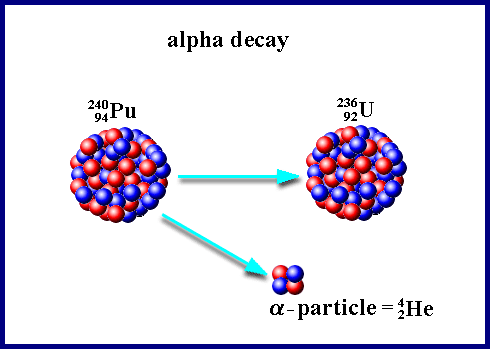 Το Πείραμα Rutherford, Geiger & Marsden (1908)
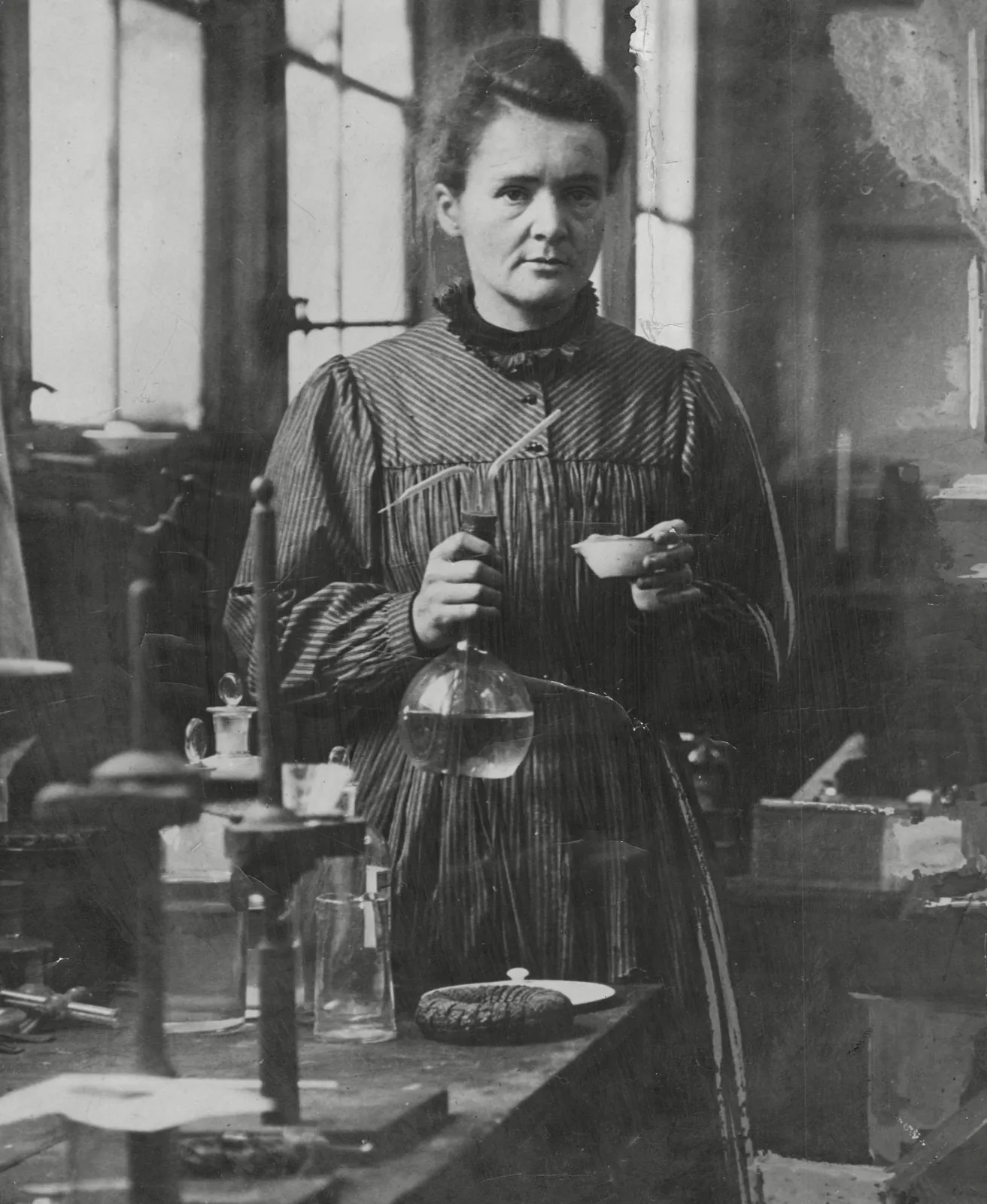 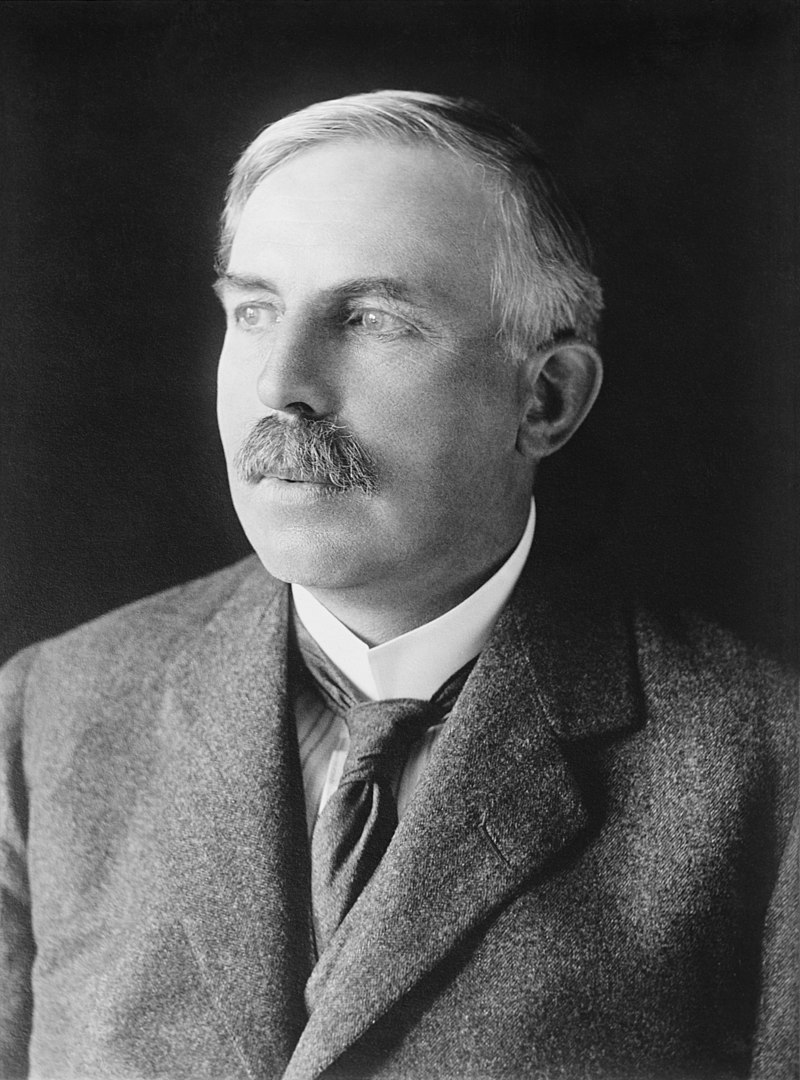 RaBr2
Marie Curie
(7 November 1867 – 4 July 1934)
Ernest Rutherford
(30 August 1871 – 19 October 1937)
[Speaker Notes: Ποια είναι η κατανομή της μάζας μέσα στο άτομο;]
Το Πείραμα Rutherford, Geiger & Marsden (1908)
RaBr2
Ανιχνευτής
α particles / θετικά φορτισμένα , v ≈2 × 106 m/s
Ρυθμός ανίχνευσης ≈ 132,000 a particles/min
RaBr2
Ανιχνευτής
α particles
Στρώμα Pt≈10-9 m
Ρυθμός ανίχνευσης ≈ 132,000 a particles/min
Το Πείραμα Rutherford, Geiger & Marsden (1908)
e-
α particles
e-
e-
e-
e-
e-
e-
e-
e-
e-
Δεδομένου ότι η συντριπτική πλειονότητα των σωματιδίων α διέρχεται από το φύλλο Pt χωρίς σκέδαση, τα άτομα Pt αποτελούνται ως επί το πλείστον από κενό χώρο.
Το Πείραμα Rutherford, Geiger & Marsden (1908)
RaBr2
Ανιχνευτής
α particles
Στρώμα Pt≈10-9 m
ΑνιχνευτήςBack scatter
Ρυθμός ανίχνευσης ≈ 20 a particles/min
Το Πείραμα Rutherford, Geiger & Marsden (1908)
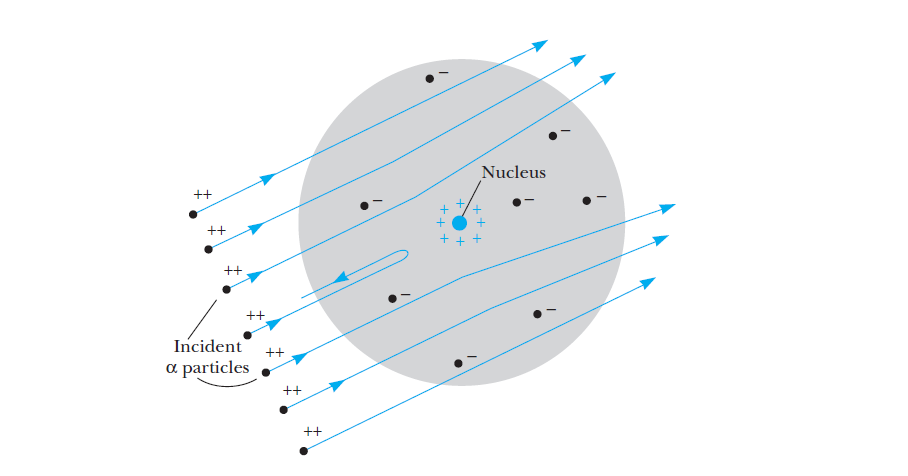 Γιατί είναι τόσο σημαντικό;
Η συνολική επιτυχία του ατομικού μοντέλου του Rutherford ήταν εντυπωσιακή. Ο Rutherford και οι σπουδαστές του απέδειξαν ότι το μοντέλο του ατόμου με έναν βαρύ πυρήνα διαμέτρου 10-14 m και ατομικό αριθμό ίσο περίπου με το ήμισυ του ατομικού βάρους συμφωνούσε σε όλες τις λεπτομέρειες με το πείραμα.
Η σπουδαιότητα μιας ανακάλυψης είναι ανάλογη του αριθμού και της δυσκολίας των ερωτημάτων που ξεσηκώνει: 
Αν υπάρχουν μόνο Z θετικά φορτία στον πυρήνα, από τι απαρτίζεται το άλλο μισό του ατομικού βάρους;
Πώς εξασφαλίζεται η συνεκτική δύναμη που συγκρατεί πολλά πρωτόνια περιορισμένα σε μια απίστευτα μικρή περιοχή; 
Πώς κινούνται τα ηλεκτρόνια γύρω από τον πυρήνα και πως αυτή η κίνηση τους εξηγεί τις παρατηρούμενες φασματικές γραμμές;
03
Ηλεκτρομαγνητική Ακτινοβολία και Ατομικά Φάσματα
Το Φως ως Κύμα
Τα κύματα έχουν μια περιοδική μεταβολή κάποιας ποσότητας.
Θαλάσσιο Κύμα
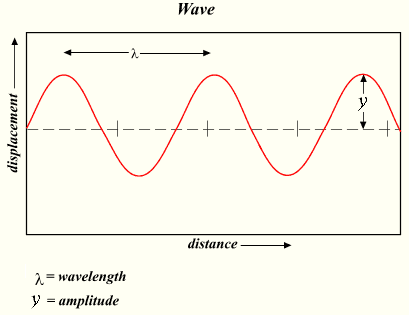 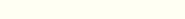 Υψηλή στάθμη
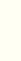 Μέση στάθμη
Χαμηλή στάθμη
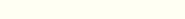 Το Φως ως Κύμα
Τα κύματα έχουν μια περιοδική μεταβολή κάποιας ποσότητας.
Ηχητικό Κύμα
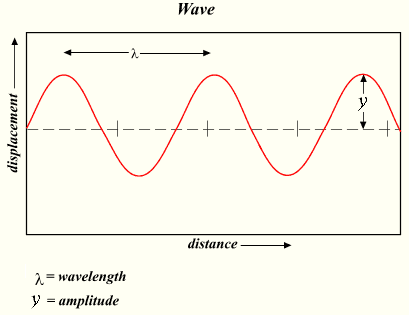 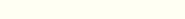 Υψηλή πυκνότητα
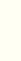 Μέση πυκνότητα
Χαμηλή πυκνότητα
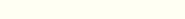 Το Φως ως Κύμα
Τα κύματα έχουν μια περιοδική μεταβολή κάποιας ποσότητας.
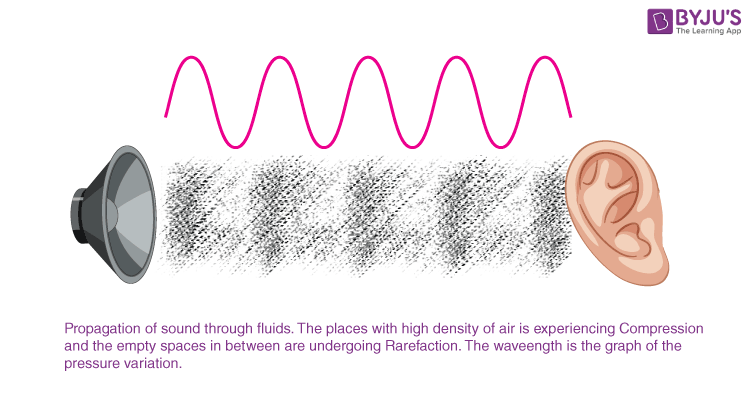 Το Φως ως Κύμα
Το φως (ηλεκτρομαγνητική ακτινοβολία) είναι η περιοδική μεταβολή ενός ηλεκτρικού πεδίου.
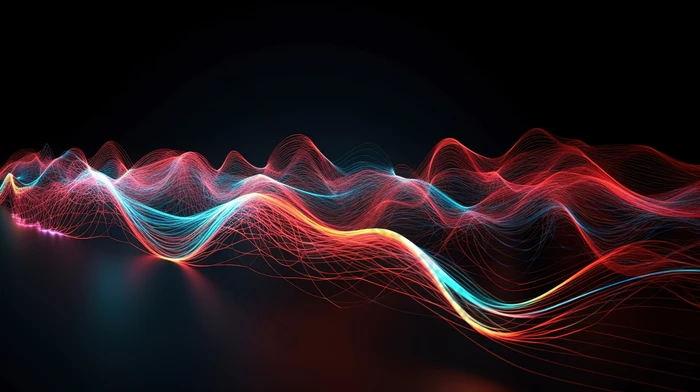 Το Φως ως Κύμα
Πλάτος κύματος (amplitude, a) χαρακτηρίζεται η καθ΄ ύψος μέγιστη μετατόπιση ενός σημείου, από το σημείο ισορροπίας του κατά τη διέλευση ενός κύματος. Όπως είναι προφανές μπορεί να είναι θετική ή αρνητική η τιμή.
Ένταση (intensity) κύματος ορίζεται η ποσότητα:  			Ι = a2
Μήκος κύματος (wavelength, λ) χαρακτηρίζεται η απόσταση μεταξύ δύο διαδοχικών κορυφών (ορέων) ή κοιλάδων ενός κύματος. 
Συχνότητα (frequency, v) ενός κύματος, είναι ο αριθμός των επαναλήψεων του κύματος ανά μονάδα χρόνου. Μ.Μ: επαναλήψεις/sec = Hz = s-1
Περίοδος (period) του κύματος είναι ο χρόνος που απαιτείται για μια επανάληψη του κύματος.
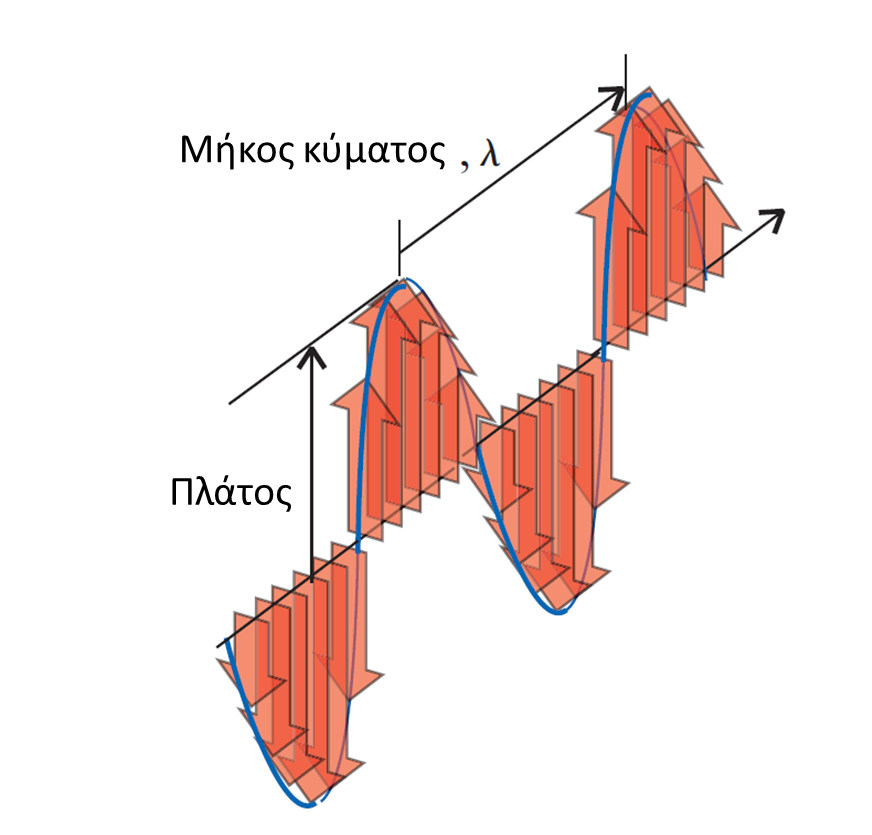 Το Φως ως Κύμα
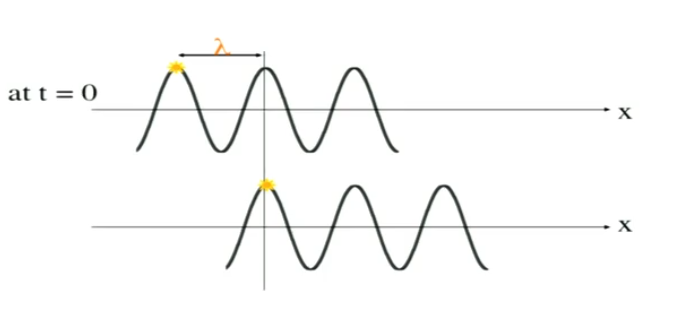 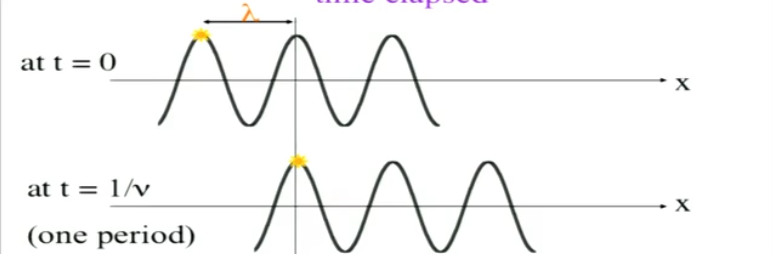 Η ταχύτητα διάδοσης του φωτός (της ηλεκτρομαγνητικής ακτινοβολίας) είναι σταθερή και ίση με:
Το Φως ως Κύμα
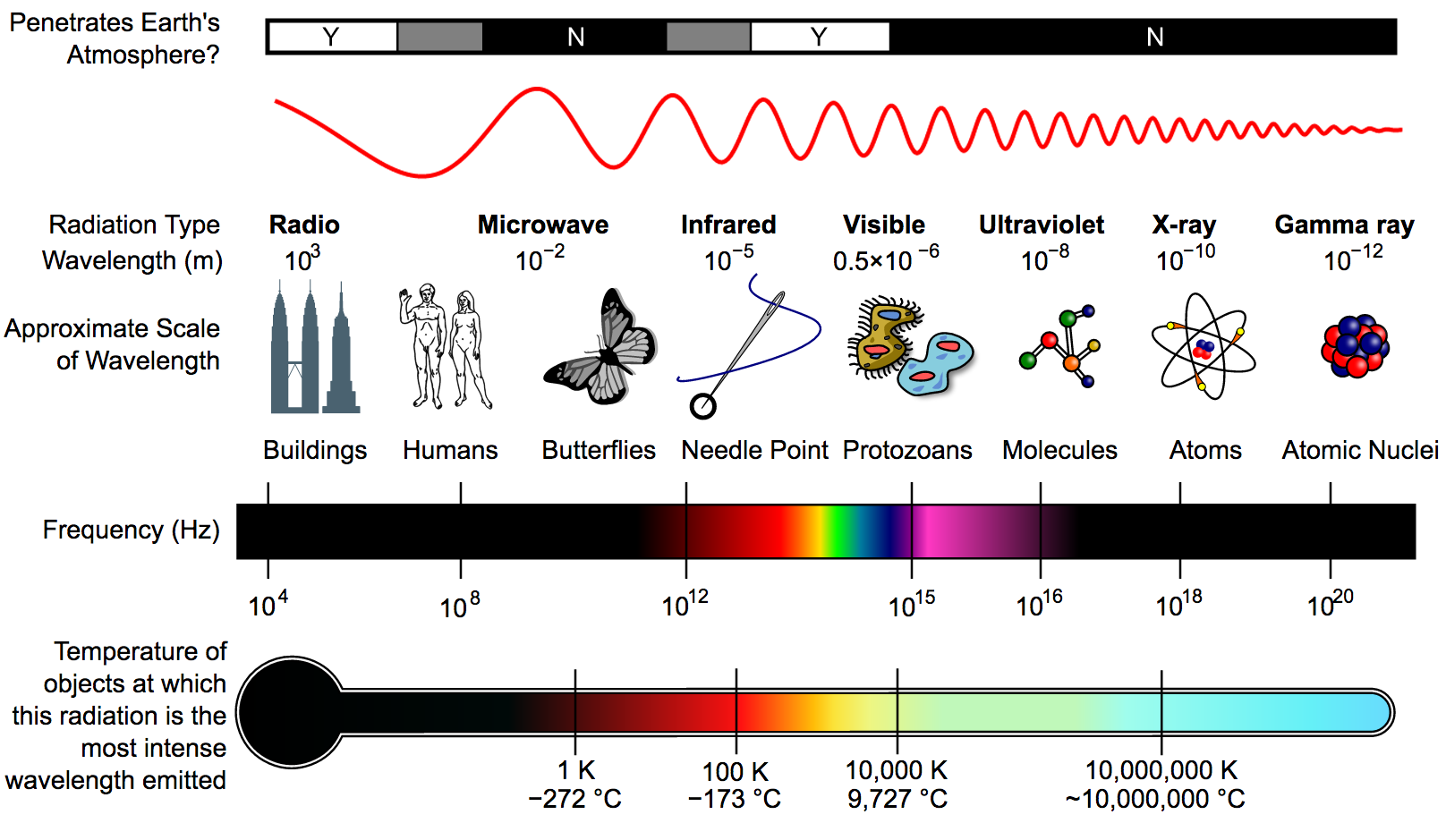 Το Φως ως Κύμα
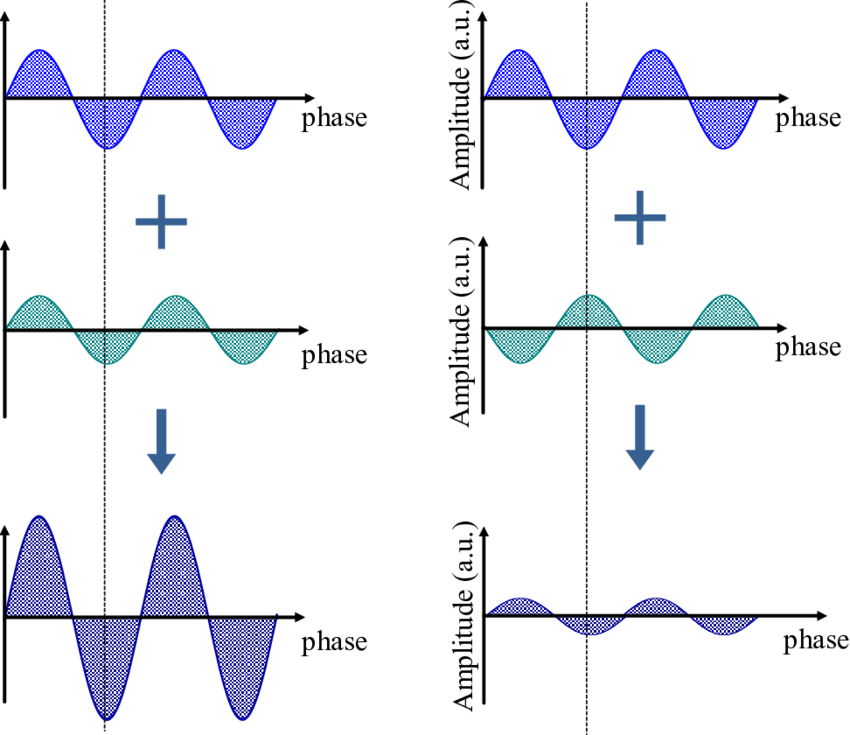 Ενίσχυση (Constructive Interference)
Απόσβεση (Destructive Interference)
Το Φως ως Κύμα
Το Φως ως Κύμα – Ατομικά Φάσματα
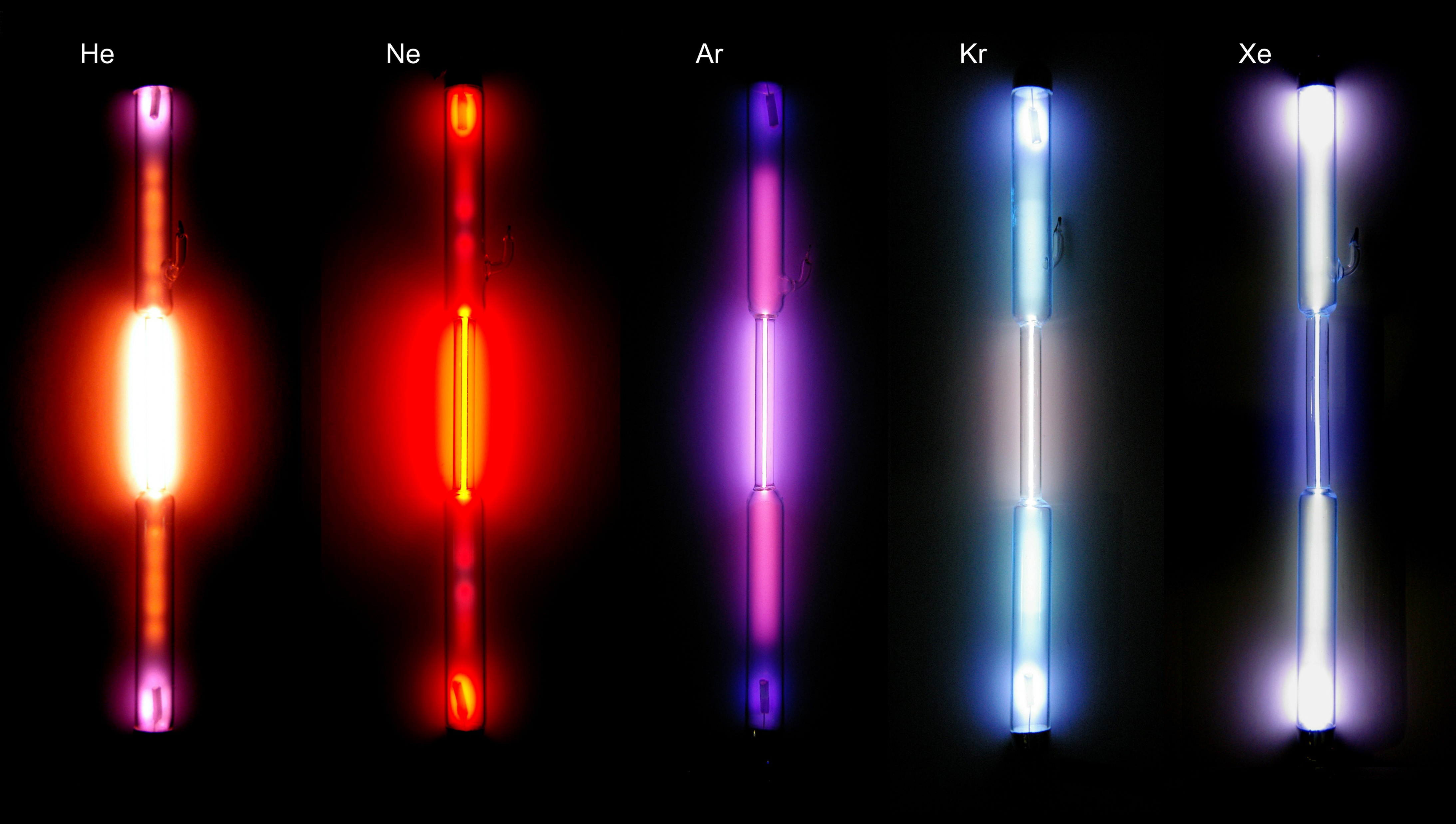 Οι φυσικοί, γνωρίζοντας ότι το φως αλληλοεπιδρά με την ύλη χρησιμοποιήσαν επί δεκαετίες το φως για να μάθουν, έμμεσα, περισσότερα για τη δομή της ύλης. Ξεκίνησαν από την πιο απλή περίπτωση: το άτομο του H.
Το Φως ως Κύμα – Ατομικά Φάσματα
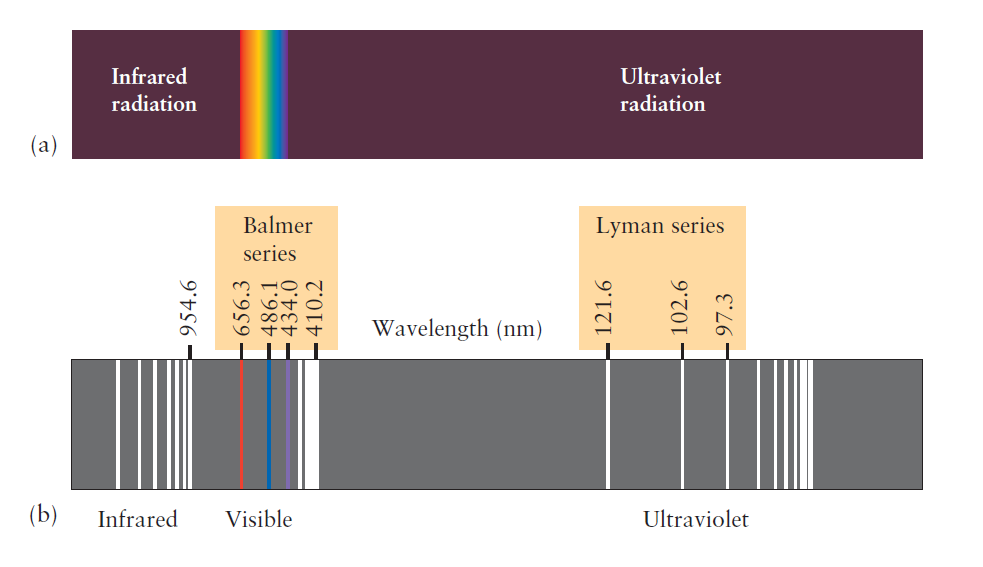 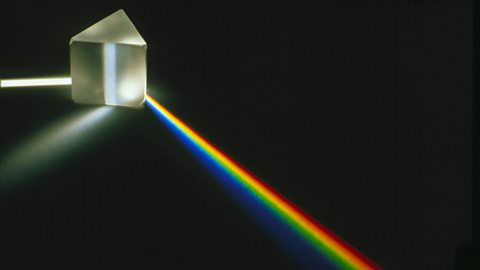 Όταν το λευκό φως διέρχεται από ένα πρίσμα, προκύπτει ένα συνεχές φάσμα φωτός επειδή το λευκό φως αποτελείται από όλα τα μήκη κύματος της ορατής ακτινοβολίας (α) (συνεχές φάσμα). Ωστόσο, όταν το φως που εκπέμπεται από διεγερμένα άτομα H διέρχεται από ένα πρίσμα, η ακτινοβολία βρίσκεται να αποτελείται από έναν αριθμό διακριτών φασματικών γραμμών (β) (διακριτό φάσμα). Η φωτεινότερη γραμμή (στα 656 nm) είναι κόκκινη και τα διεγερμένα άτομα στο αέριο λάμπουν με αυτό το κόκκινο φως.
Ο πρώτος που εντόπισε ένα σχέδιο στις γραμμές της ορατής περιοχής του φάσματος του υδρογόνου ήταν ο Johann Balmer (1885).
Το Φως ως Κύμα – Ατομικά Φάσματα
Ο Balmer αντιλήφθηκε ότι τα μήκη κύματος όλων των γραμμών του ατομικού φάσματος του Υδρογόνου ακολουθούσαν τη γενική σχέση:
Λίγα χρόνια αργότερα ο σουηδός φασματοσκόπος Johannes Rydberg πρότεινε μια μορφή της έκφρασης που θα αποδεικνυόταν στο μέλλον πιο αποκαλυπτική:
Η παραπάνω έκφραση μπορούσε εύκολα να επεκταθεί για να περιλάβει και άλλες σειρές φασματικών γραμμών που θα ανακαλύπτονταν στο μέλλον, απλά αντικαθιστώντας το 22 με 32, 42 κοκ. Η σύγχρονη μορφή της σχέσης δίνεται σε μορφή συχνότητας της ακτινοβολίας και είναι:
04
Εισαγωγή στη Κβαντική Θεωρία – Το Φωτοηλεκτρικό Φαινόμενο
Το Φως ως Σωματίδιο – Το Φωτοηλεκτρικό Φαινόμενο
Όταν ακτίνες φωτός (Η/Μ ακτινοβολία) πέφτουν πάνω σε μια μεταλλική πλάκα, τότε η πλάκα μπορεί να εκπέμψει e-.
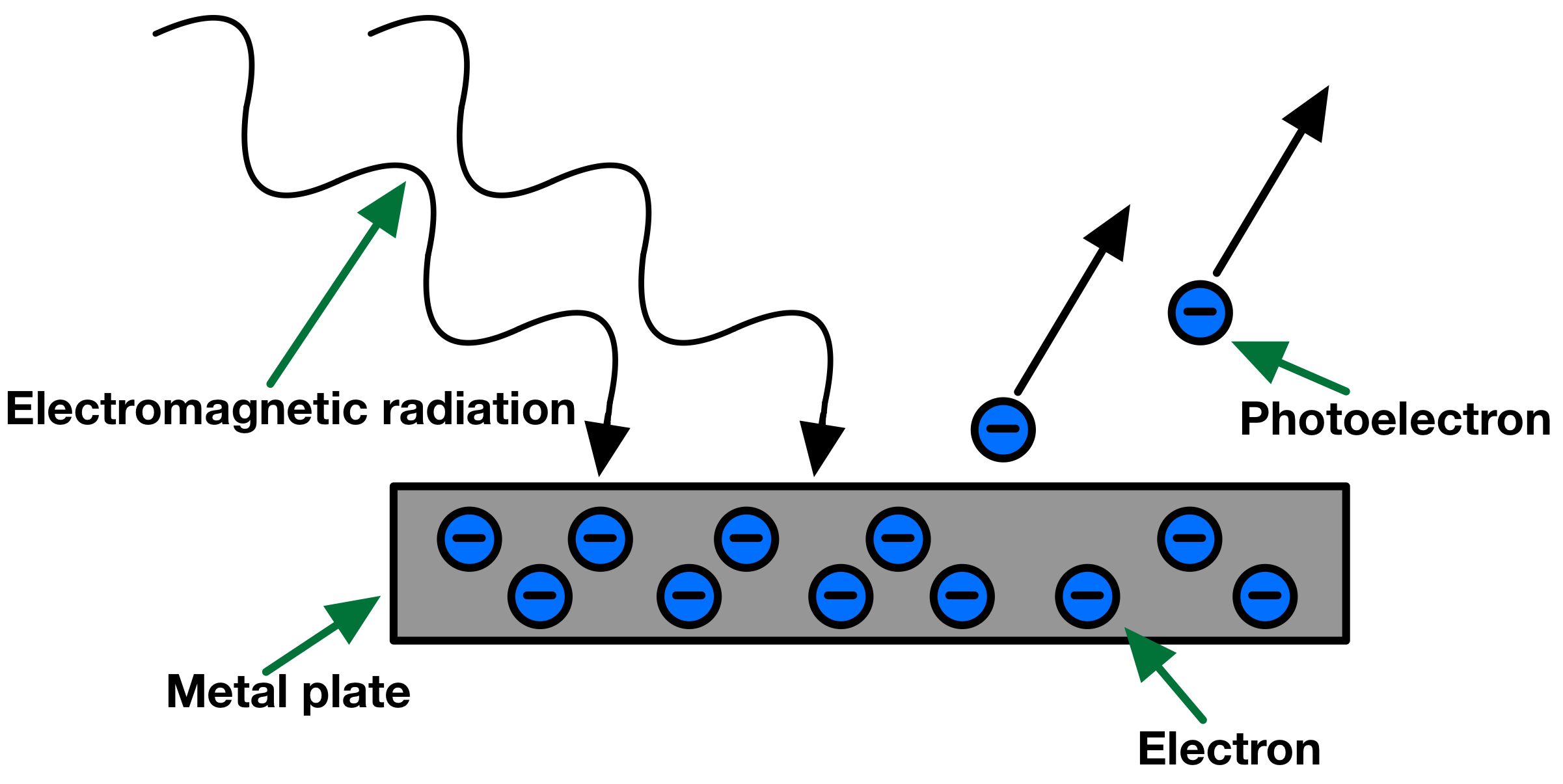 Η εκπομπή του ηλεκτρονίου γίνεται μόνο όταν η συχνότητα v της ακτινοβολίας ξεπεράσει μια οριακή τιμή v0.
Η κινητική ενέργεια των ηλεκτρονίων που εκτινάσσονται αυξάνεται γραμμικά με τη συχνότητα της προσπίπτουσας ακτινοβολίας.
https://simphy.com/weblets/photoelectric-effect
Το Φως ως Σωματίδιο – Το Φωτοηλεκτρικό Φαινόμενο
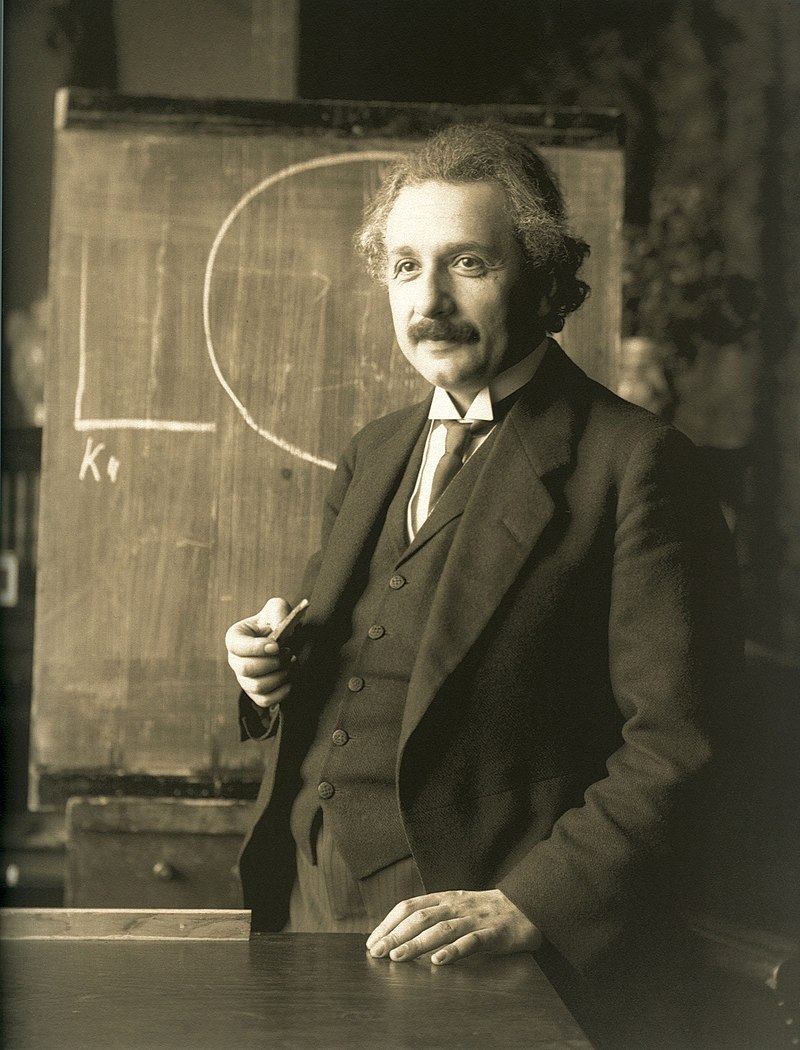 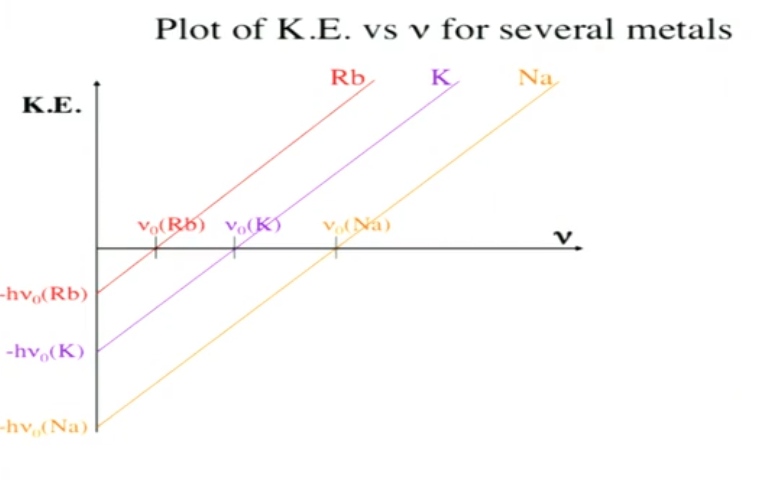 Κινητική Ενέργεια (Κ.Ε.) – Συχνότητα για διαφορετικά μέταλλα
Einstein: “Η τιμή της κλίσης είναι ίση με τη σταθερά του Planck!”
Το Φως ως Σωματίδιο – Το Φωτοηλεκτρικό Φαινόμενο
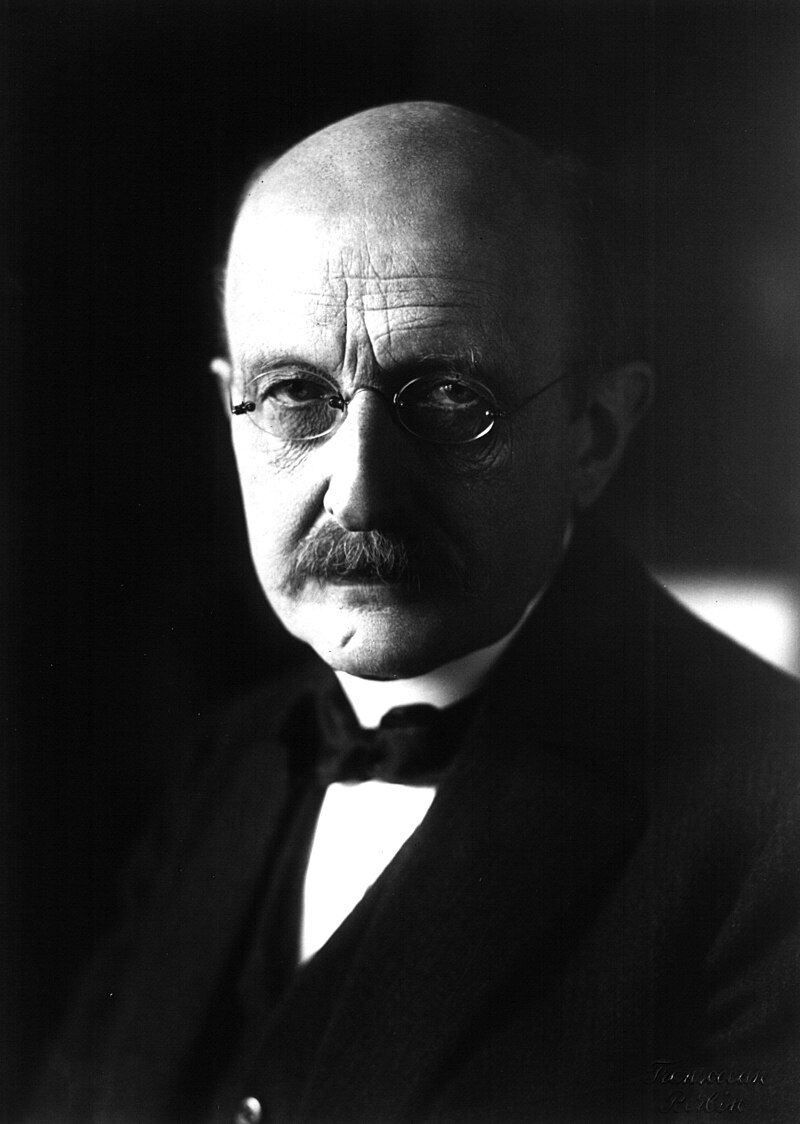 Στην προσπάθεια να επιλύσει το πρόβλημα της «Ακτινοβολίας Μελανού Σώματος» απέδειξε ότι η ανταλλαγή ενέργειας μεταξύ ύλης και ακτινοβολίας λαμβάνει χώρα σε κβάντα (quanta), ή πακέτα, ενέργειας. Η κεντρική του ιδέα ήταν ότι ένα φορτισμένο σωματίδιο που ταλαντώνεται σε μια συχνότητα μπορεί να ανταλλάξει ενέργεια με το περιβάλλον του δημιουργώντας ή απορροφώντας ηλεκτρομαγνητική ακτινοβολία μόνο σε διακριτά πακέτα ενέργειας μεγέθους:
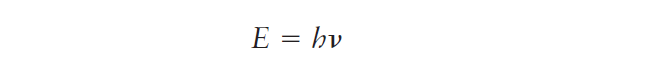 Max Karl Ernst Ludwig Planck (23 April 1858 – 4 October 1947)
Το Φως ως Σωματίδιο – Το Φωτοηλεκτρικό Φαινόμενο
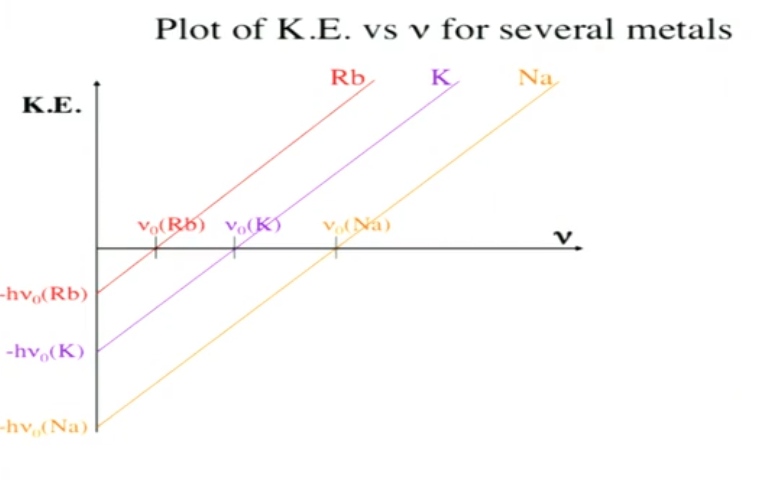 Κινητική Ενέργεια (Κ.Ε.) – Συχνότητα για διαφορετικά μέταλλα
Οριακή Ενέργεια ή Συνάρτηση Έργου (work function, φ)
Ενέργεια προσπίπτουσας ακτινοβολίας, Ei
Το Φως ως Σωματίδιο – Το Φωτοηλεκτρικό Φαινόμενο
Η ενέργεια ενός εισερχόμενου φωτονίου (Ei) πρέπει να είναι ≥ της συνάρτησης έργου φ, προκειμένου να εκτιναχθεί ένα e-. Η επιπλέον ενέργεια θα είναι η κινητική ενέργεια του εκτινασσόμενου e-.
Ε
Κ.Ε του  εκτινασσόμενου e-
Εi=hν
Ε ενός ελεύθερου e-
φ
Το φως αποτελείται από πακέτα ενέργειας που ονομάζονται φωτόνια. To φωτόνιο είναι άυλο σωματίδιο, ένα κβάντο του ηλεκτρομαγνητικού πεδίου και φορέας της ηλεκτρομαγνητικής δύναμης.
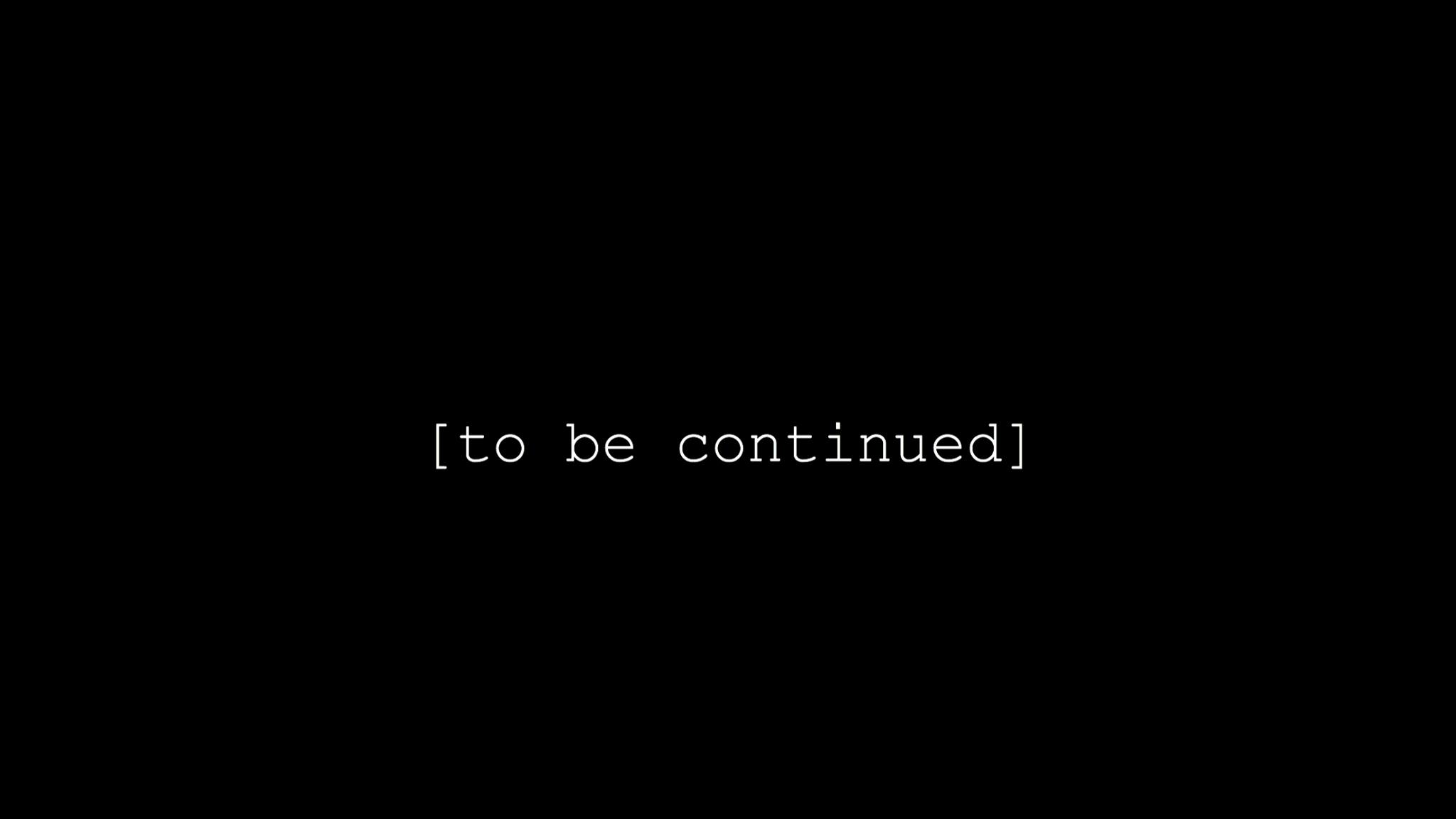